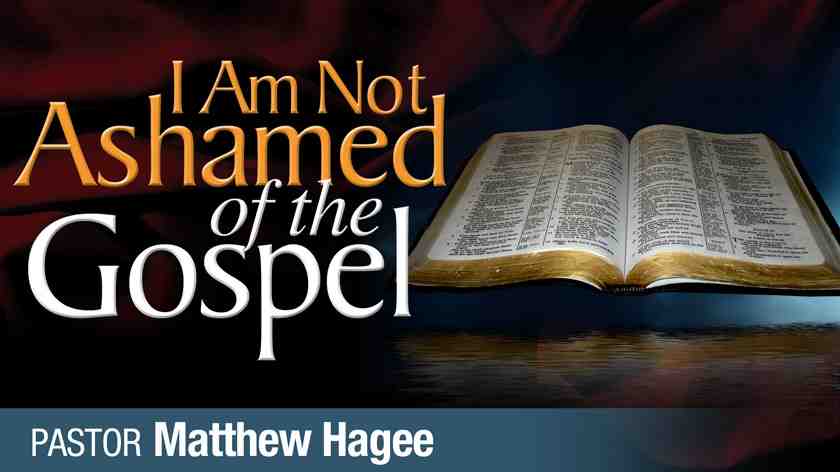 Romans 1:13-17
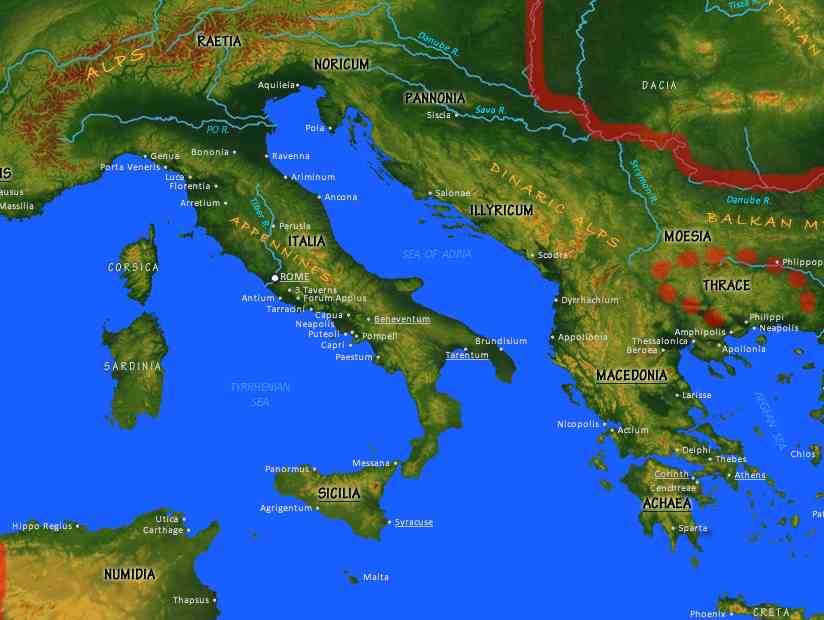 Paul to the Romans…
“For I am not ashamed of the gospel”..
Why he could be ashamed..
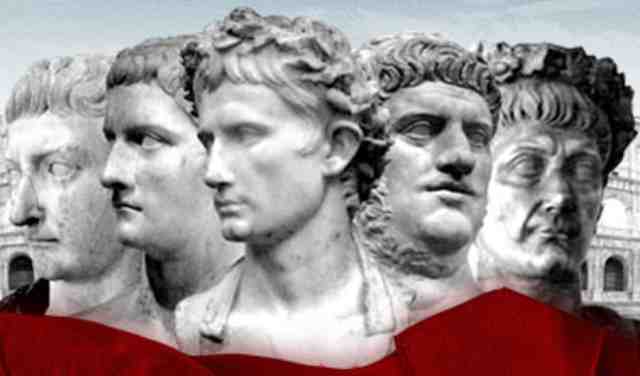 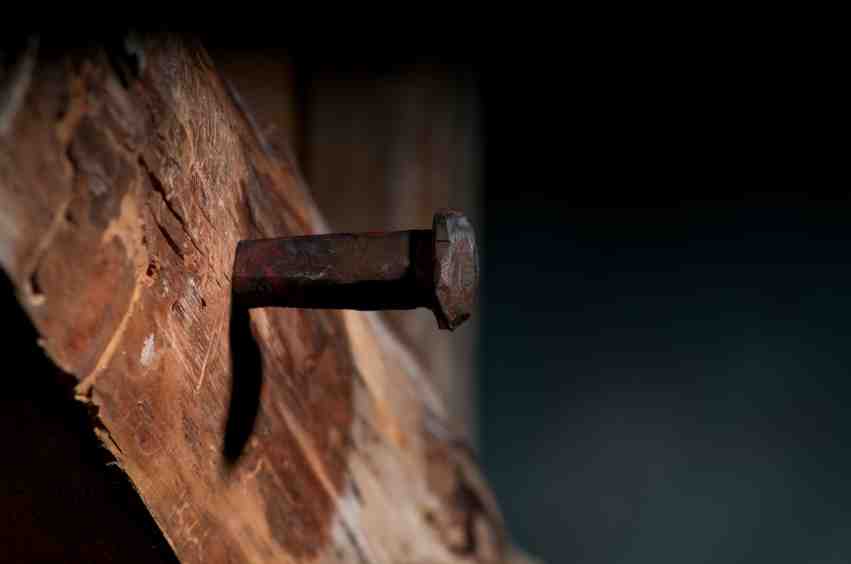 The moral condition…
He was a Jew...
The message he preached…
The abuse he suffered…
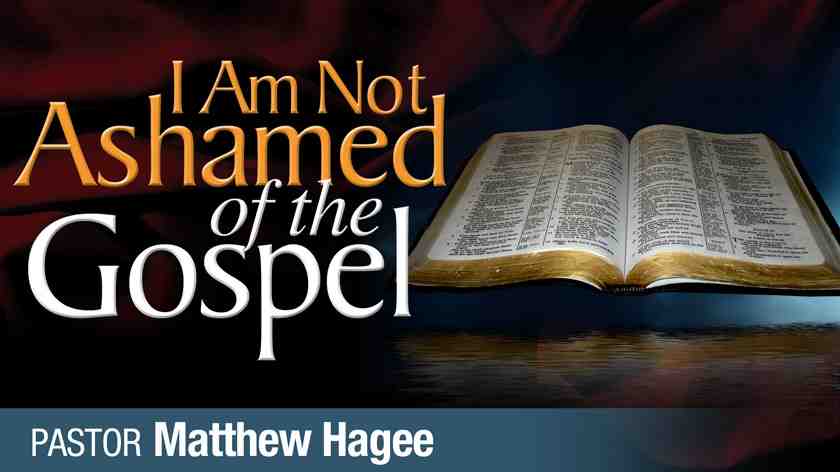 Yet he remained committed..
Philippians 3:7-10 indeed I also count all things loss for the excellence of the knowledge of Christ Jesus my Lord, for whom I have suffered the loss of all things, and count them as rubbish, that I may gain Christ ..
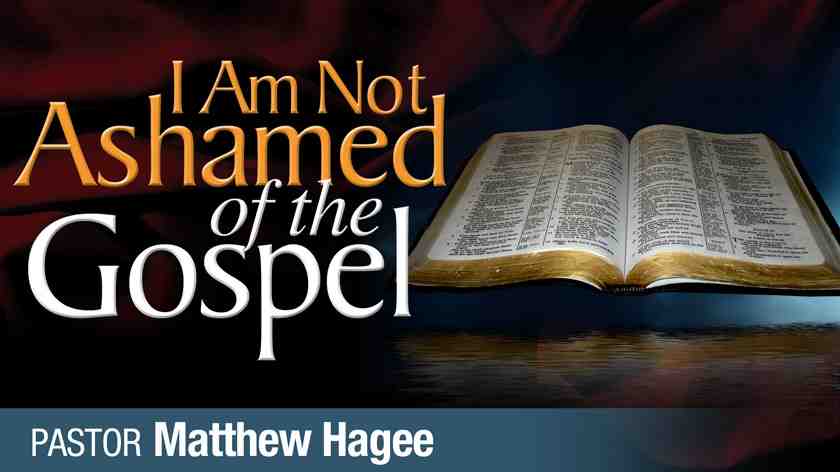 Yet he remained committed..
2 Cor. 12:15-16  And I will very gladly spend and be spent for your souls; though the more abundantly I love you, the less I am loved. 16 But be that as it may, I did not burden you. Nevertheless, being crafty, I caught you by cunning!
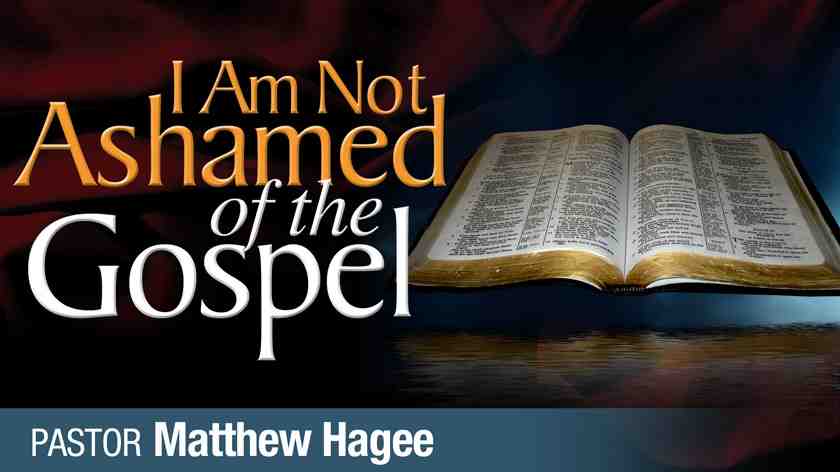 Our culture is affecting us..
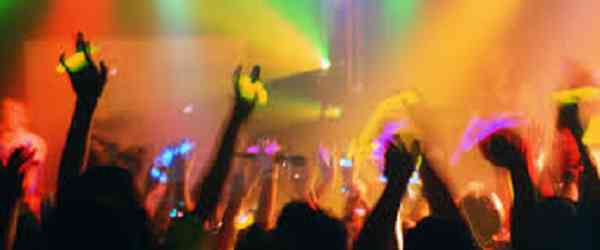 Are you willing to stand with Paul?
Why you shouldn’t be ashamed..
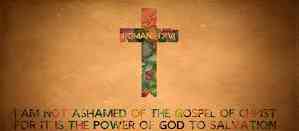 The gospel is God’s power..
Its only purpose is salvation..
It reveals how to be made righteous..
It is for everybody…
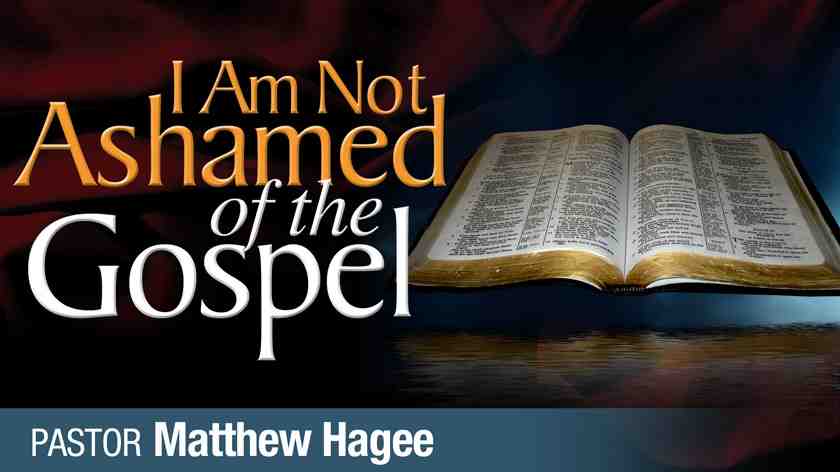 Take a personal inventory..
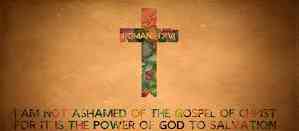 Jesus calls us to be unashamed…
Peter said he would never deny Him..
Don’t think it can’t happen to you..
If you have failed, don’t despair..
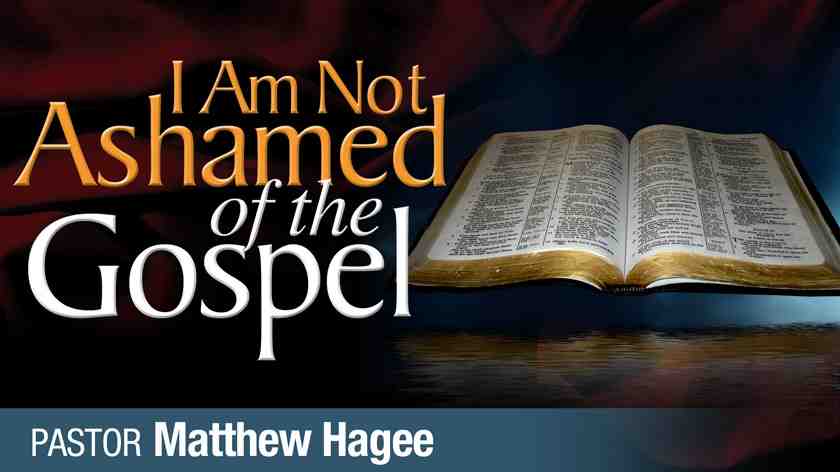 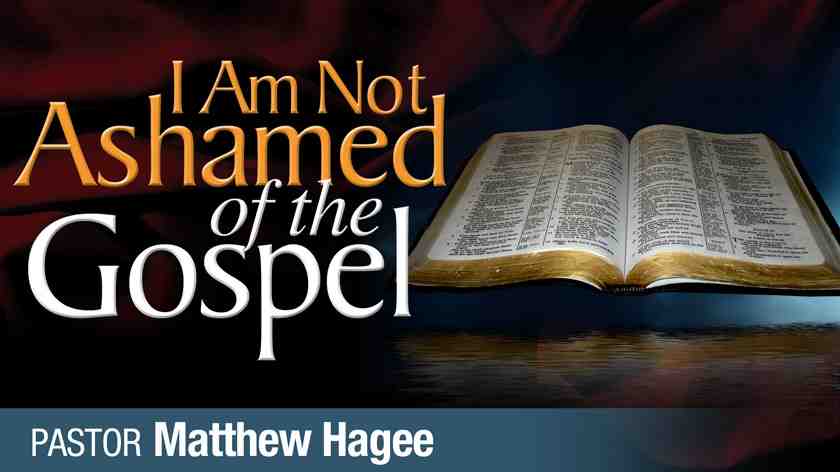 Romans 1:13-17